Measurements of the Deuteron and Proton Beam Polarizations at Nuclotron
Volkov Ivan
DSS Collaboration, LHEP JINR
Motivation
The measurement of vector polarization of the polarized deuteron and proton beams at energies up to 650 MeV/n using quasi-elastic proton-proton scattering;
First result of the polarization measurement for the run with polarized proton beam.
‹#›
Scheme of the experiment at NUCLOTRON
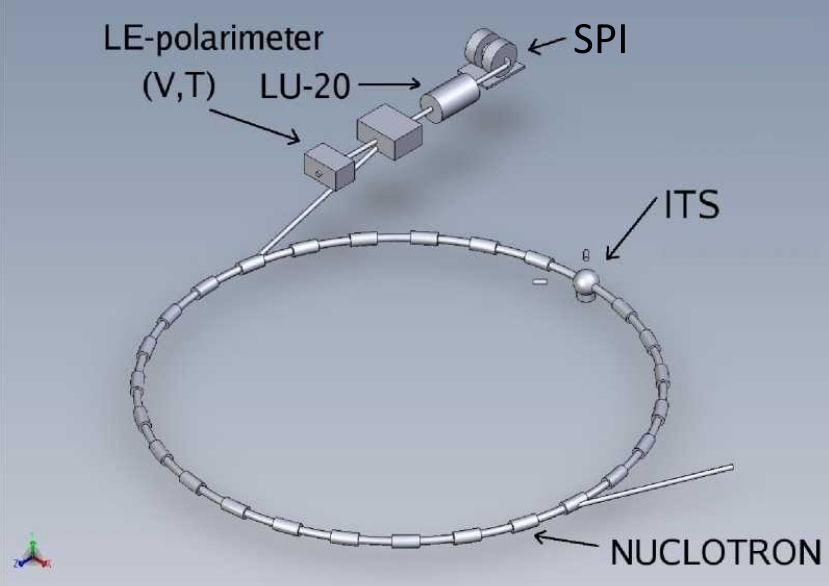 ‹#›
Deuteron beam polarization
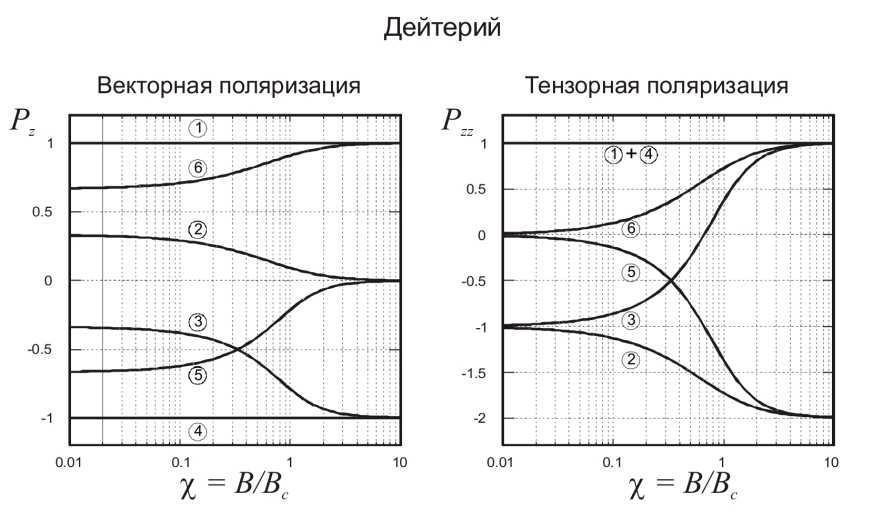 3 modes of the ion source were used:
Vector polarization values obtained with dp elastic scattering at 135 MeV/n
500, 650 MeV/n
200, 550 MeV/n
~70% of the ideal values!
‹#›
Target Changing System
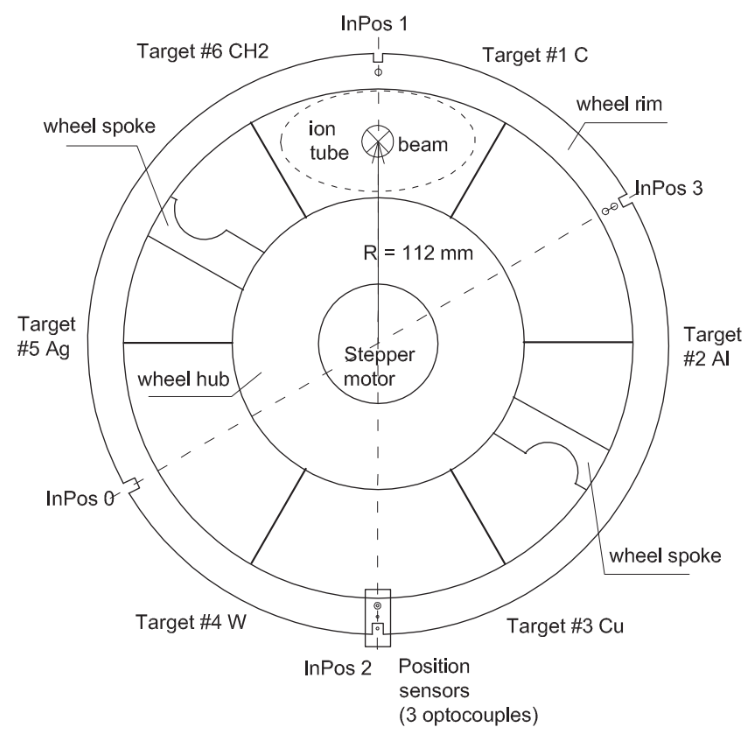 In the experiment 
were used:

Target #6 CH2.
Film with
10 μm thickness.

Target #1 C.
Filament from 
10 threads with each 8 μm thickness.
‹#›
The DSS Setup
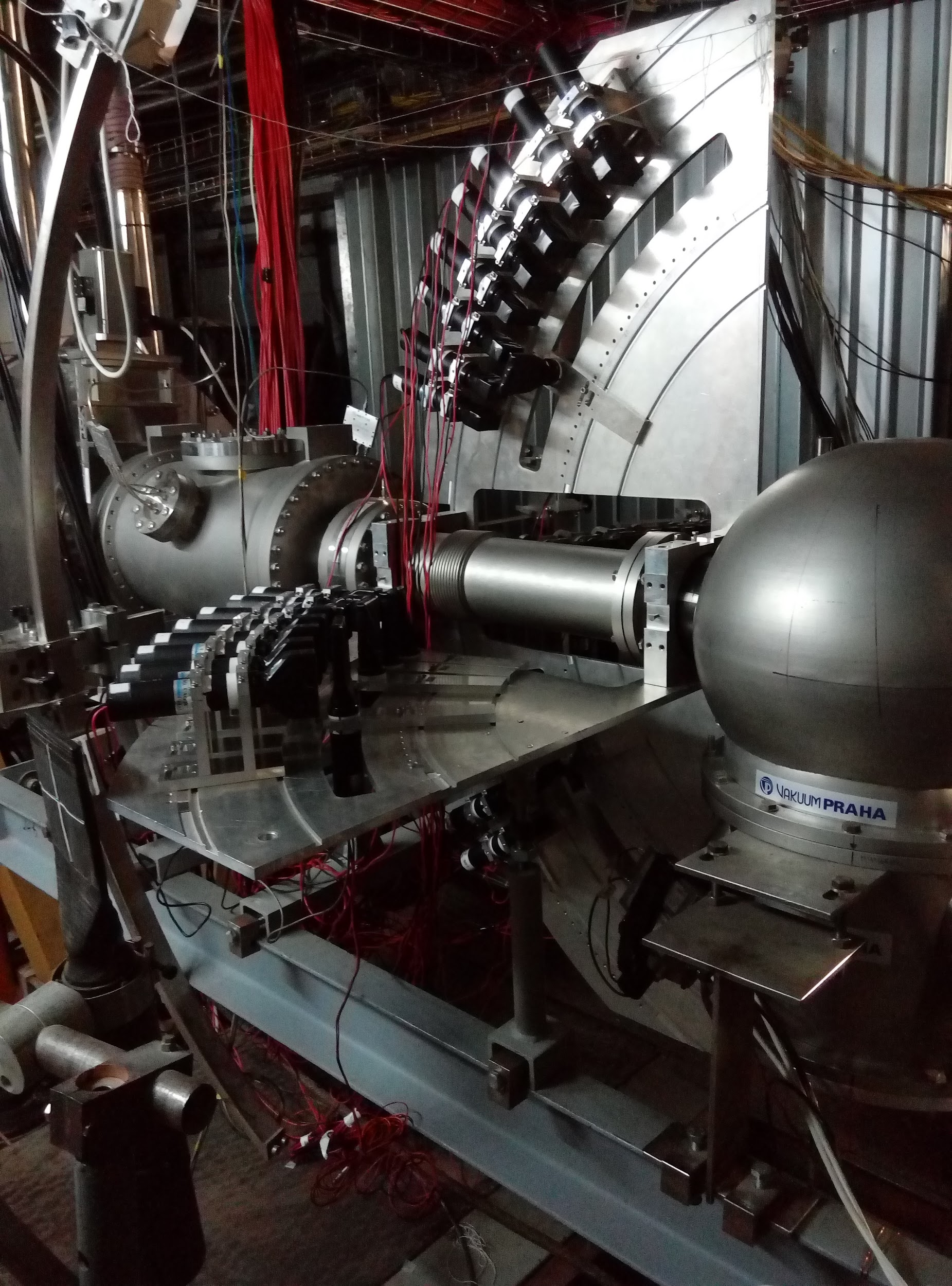 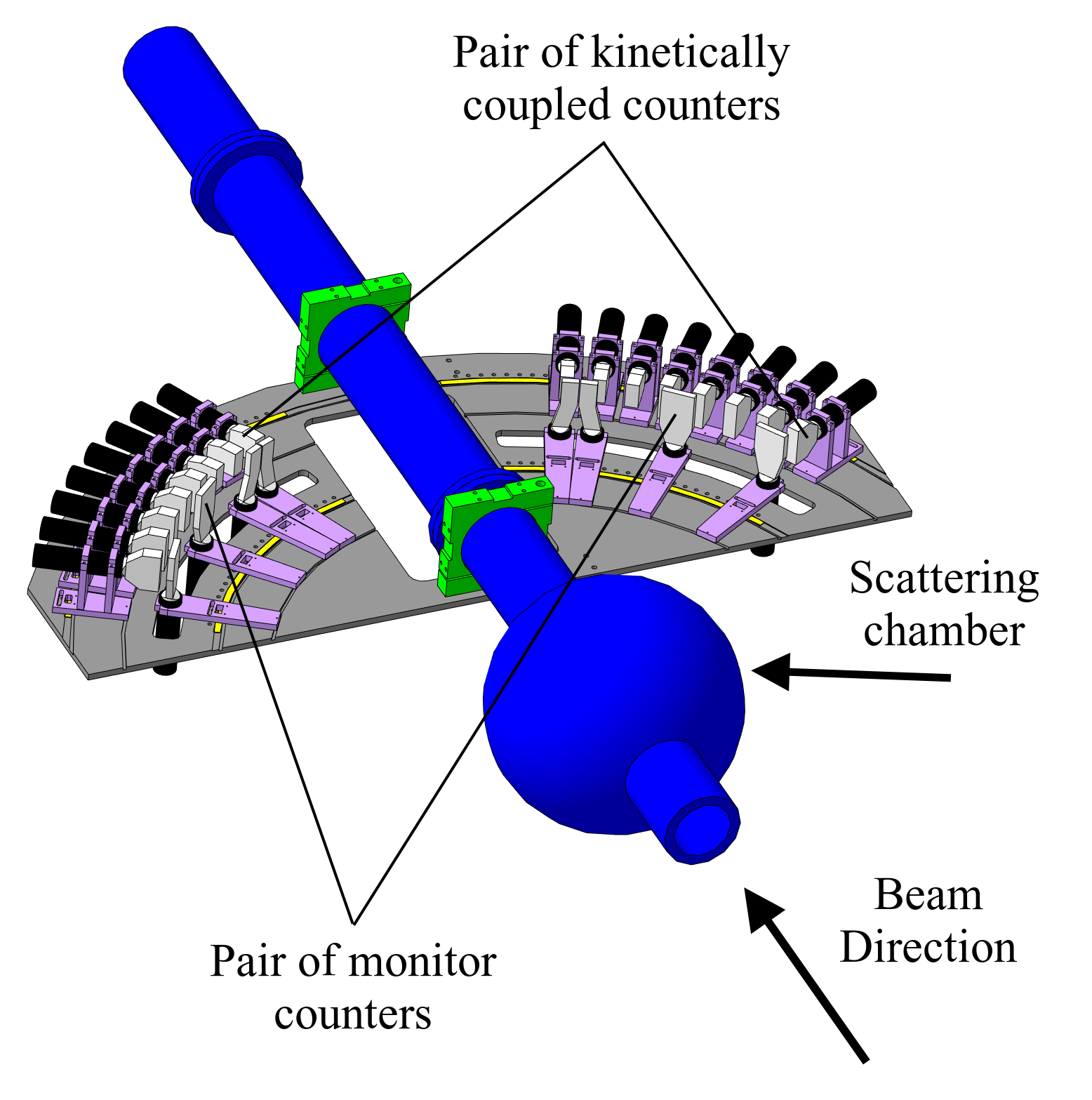 - 6 pairs to the left, 6 pairs to the right;
   from 55° to 85° in the CM system;
- 1 pair to 90° in CM;
- pp-elastic kinematics.
‹#›
Selection of useful data by the event position of the target inside the ion tube. Deuteron beam
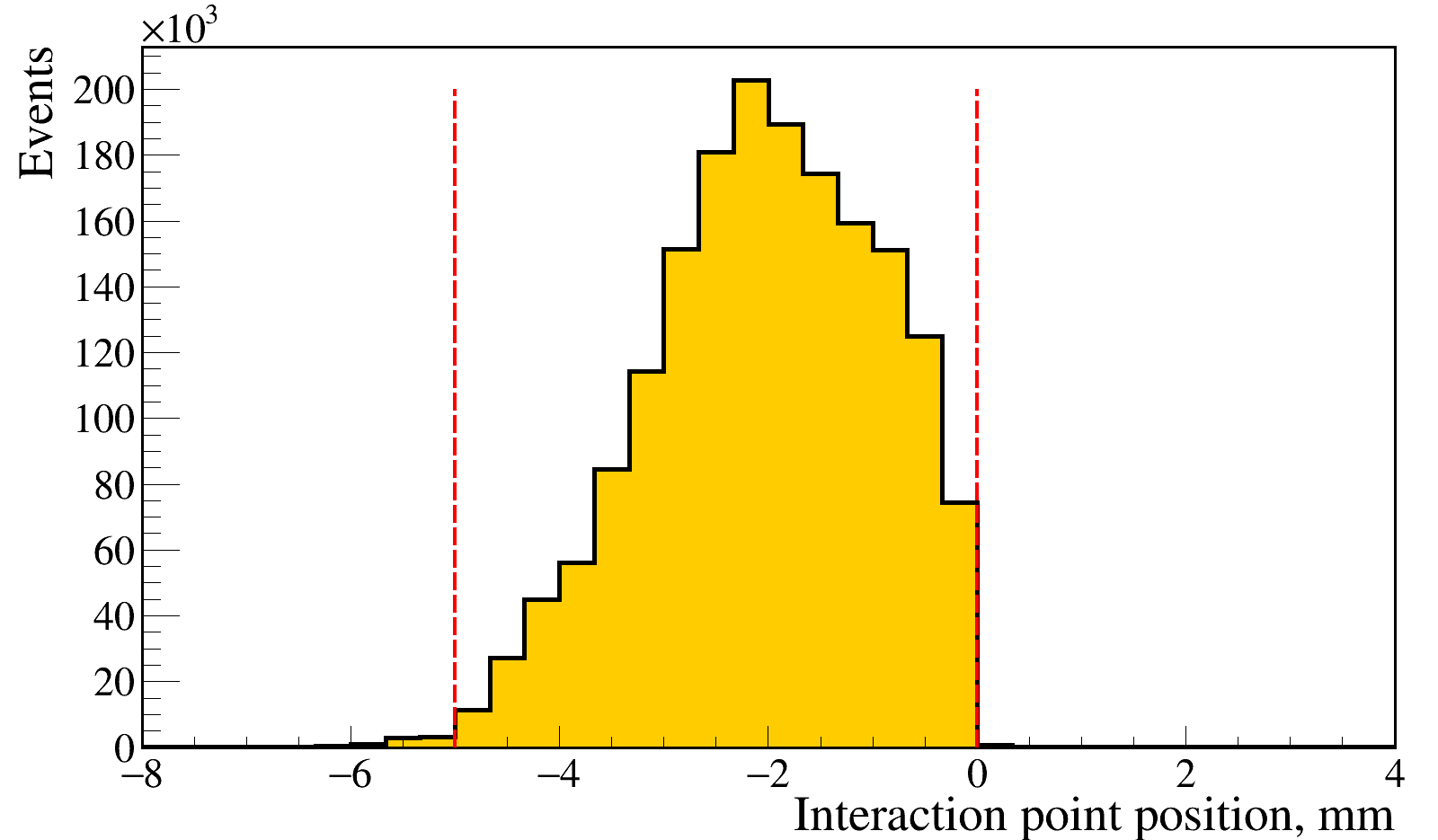 Based on the rotation of the target changing system wheel.
Data from the stepper motor.
‹#›
Selection of useful data.
Deuteron beam
Ionization loss correlation for the counters pair
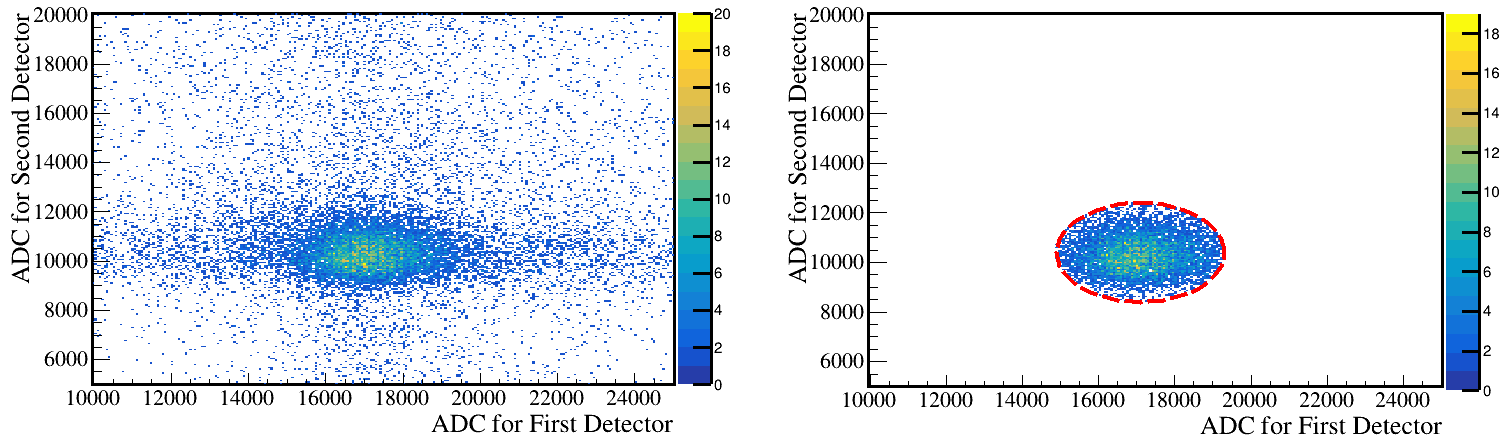 Cuts 
applied one after 
the other
to achieve
 better result
Time-of-flight difference for the pair
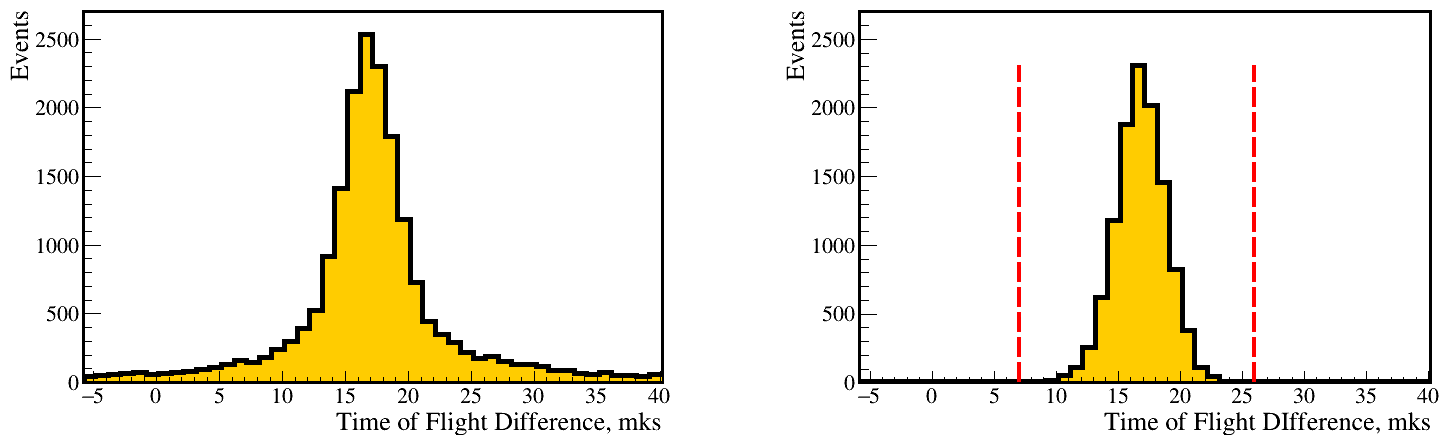 ‹#›
Background subtraction procedure.
Deuteron beam
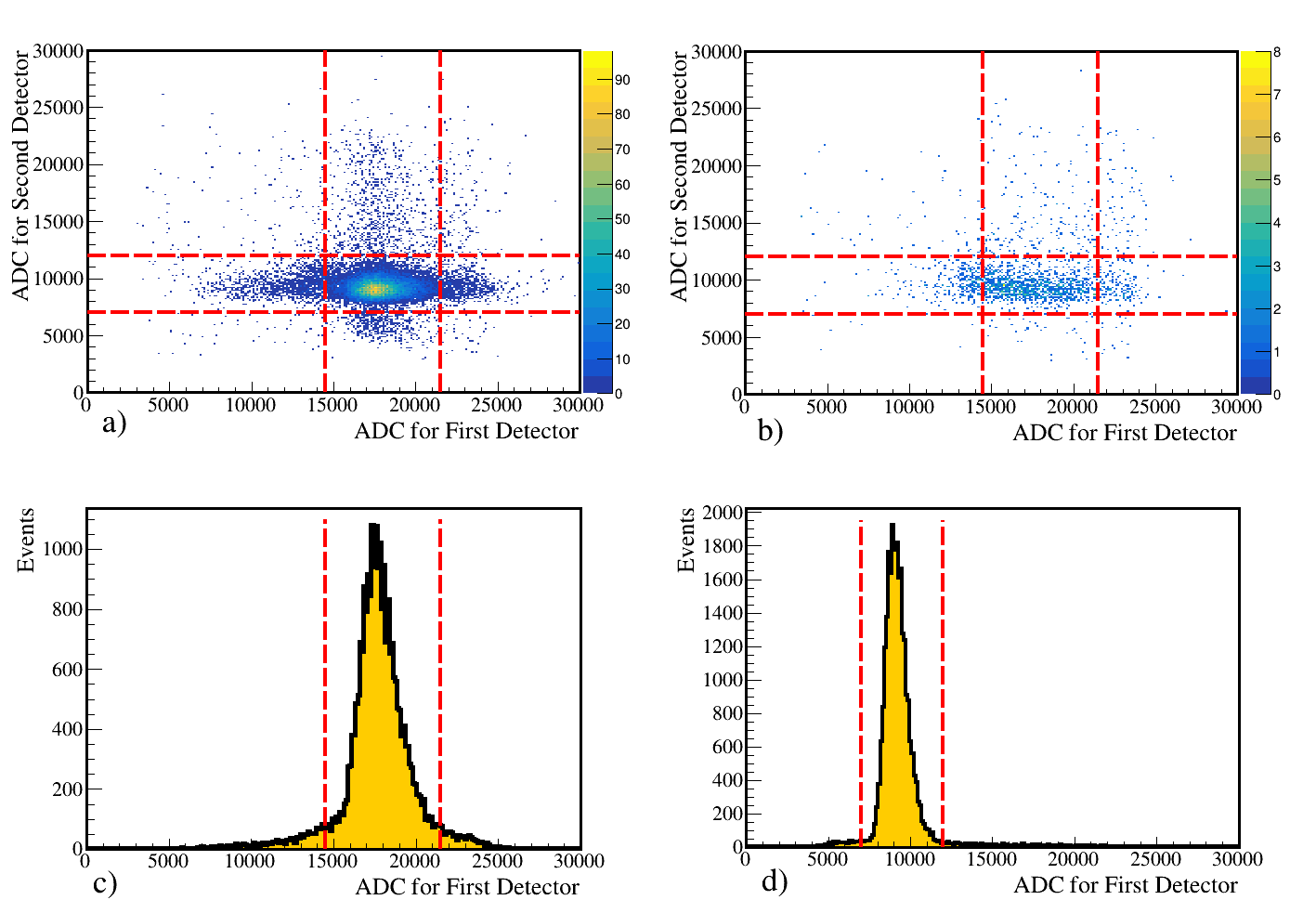 Carbon
Polyethylene
X polyethylene projection
Y polyethylene projection
‹#›
The result of the background subtraction.
500 MeV/n, 85° in CM system
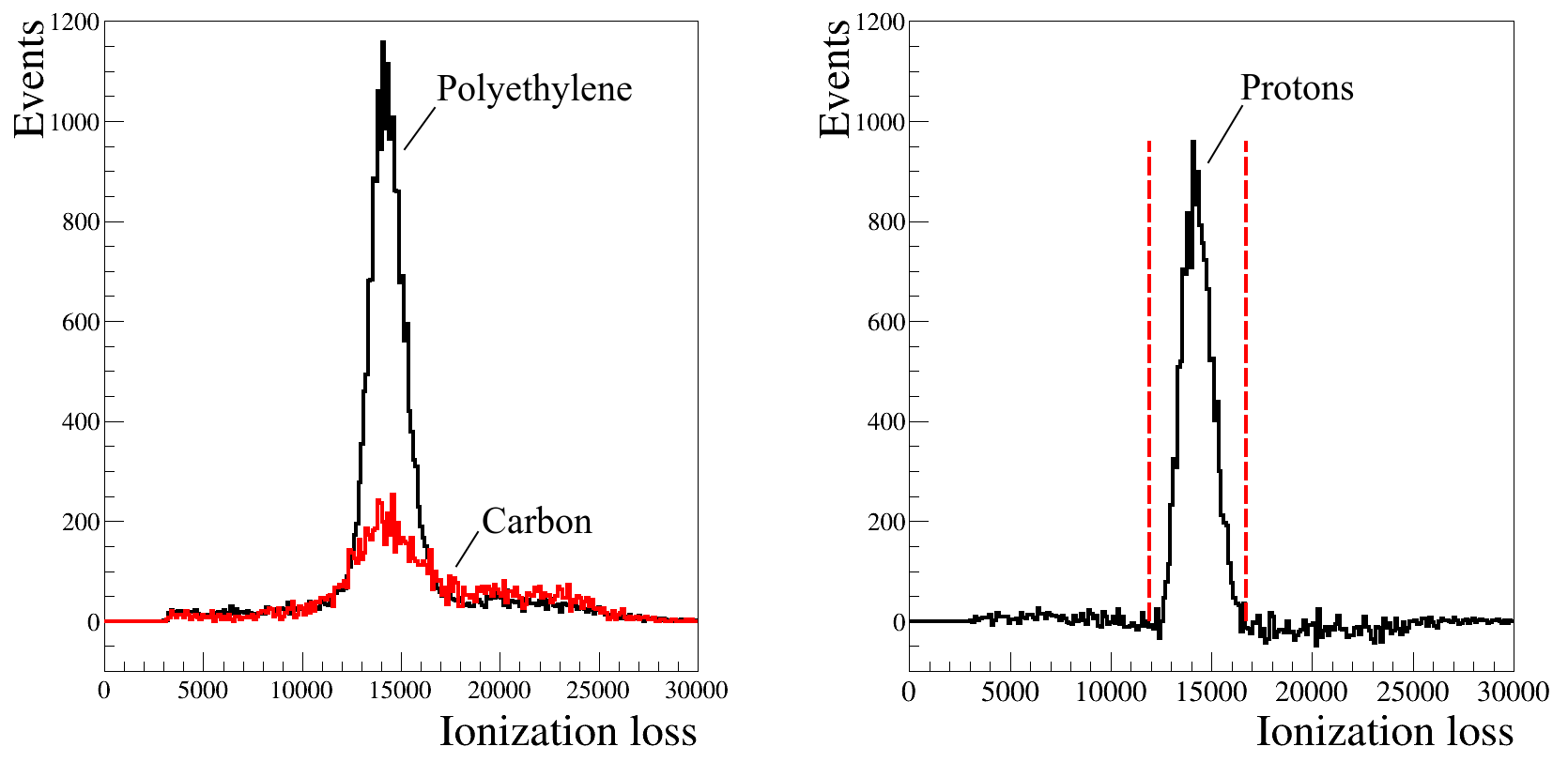 ~50% of events is background.
Unpolarized data
Red lines - cut on ADC.
‹#›
Coincidence hits distribution in the detectors from the simulation. 500 MeV/n, 85° in CM system
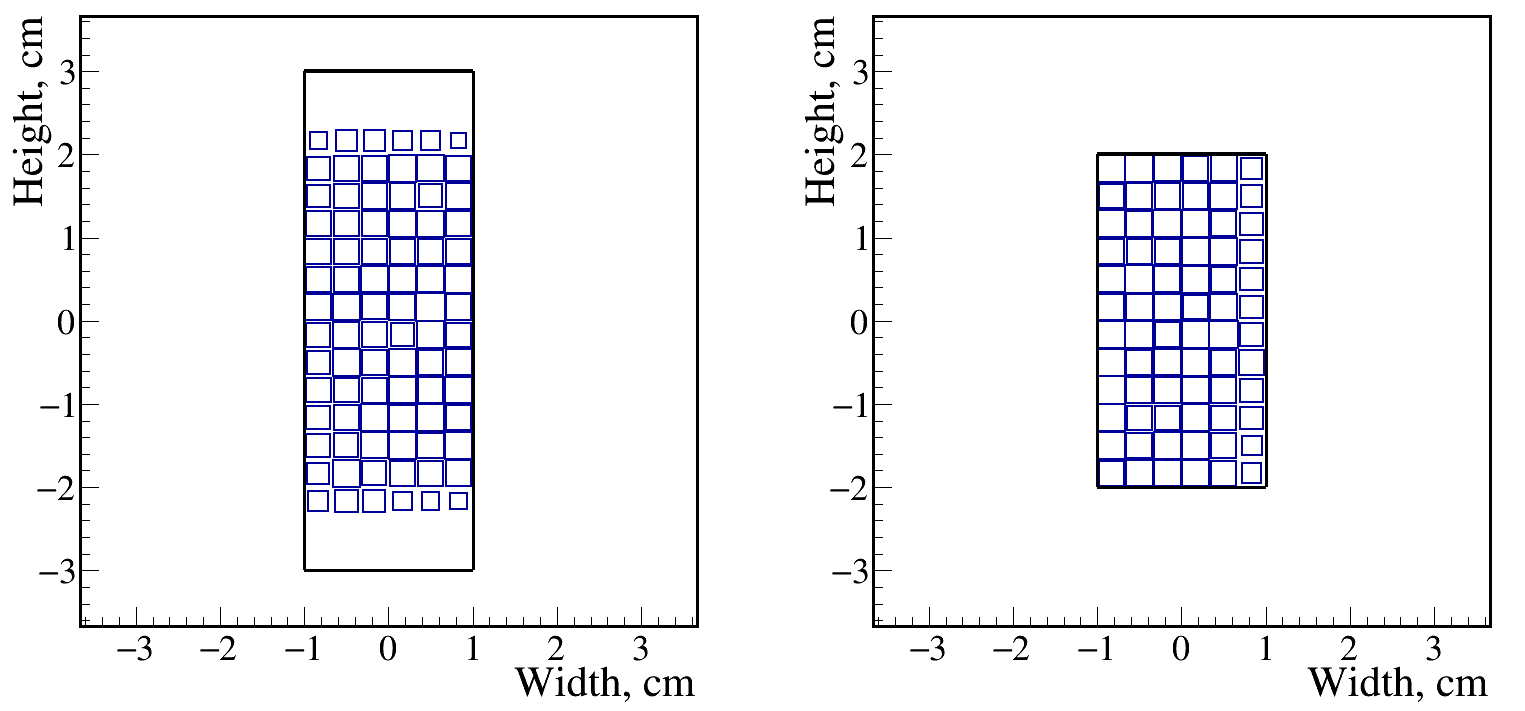 Left detector
Right detector
It needs to correct angles at which events were recorded via the beam shift.
Pluto Generator for ROOT Framework was used.
pp elastic scattering has been simulated.
‹#›
The vector analyzing power
200 MeV/n
500 MeV/n
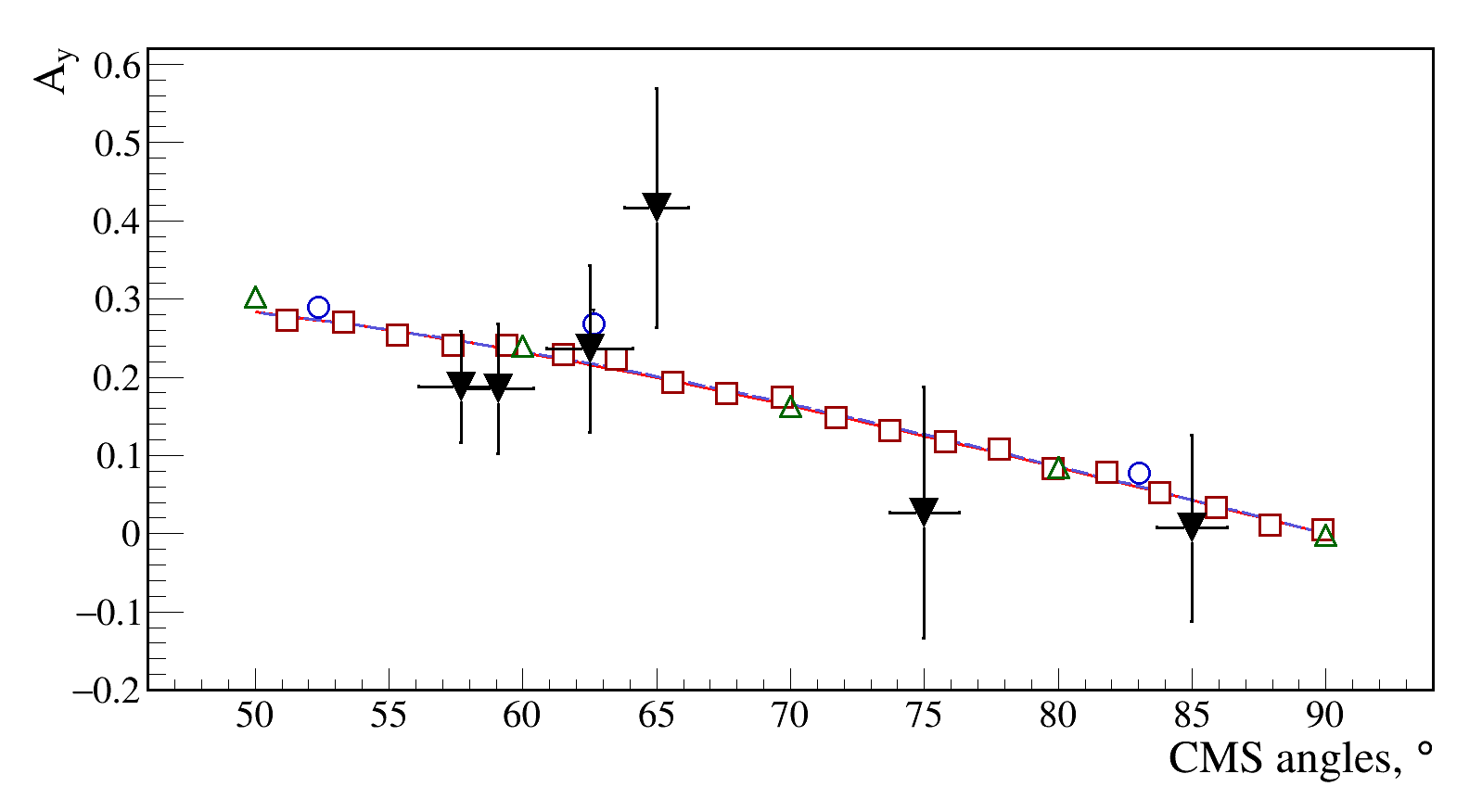 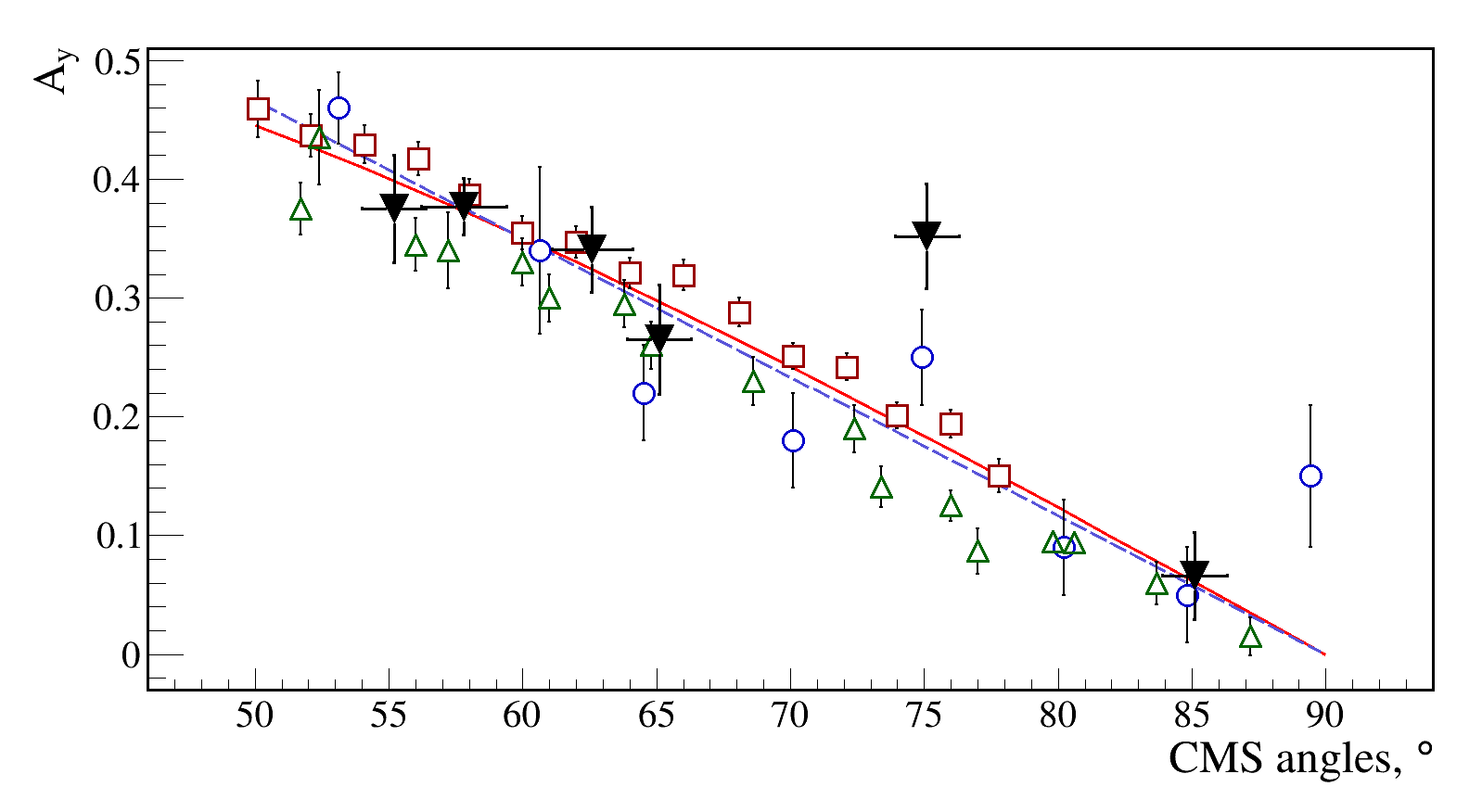 550 MeV/n
650 MeV/n
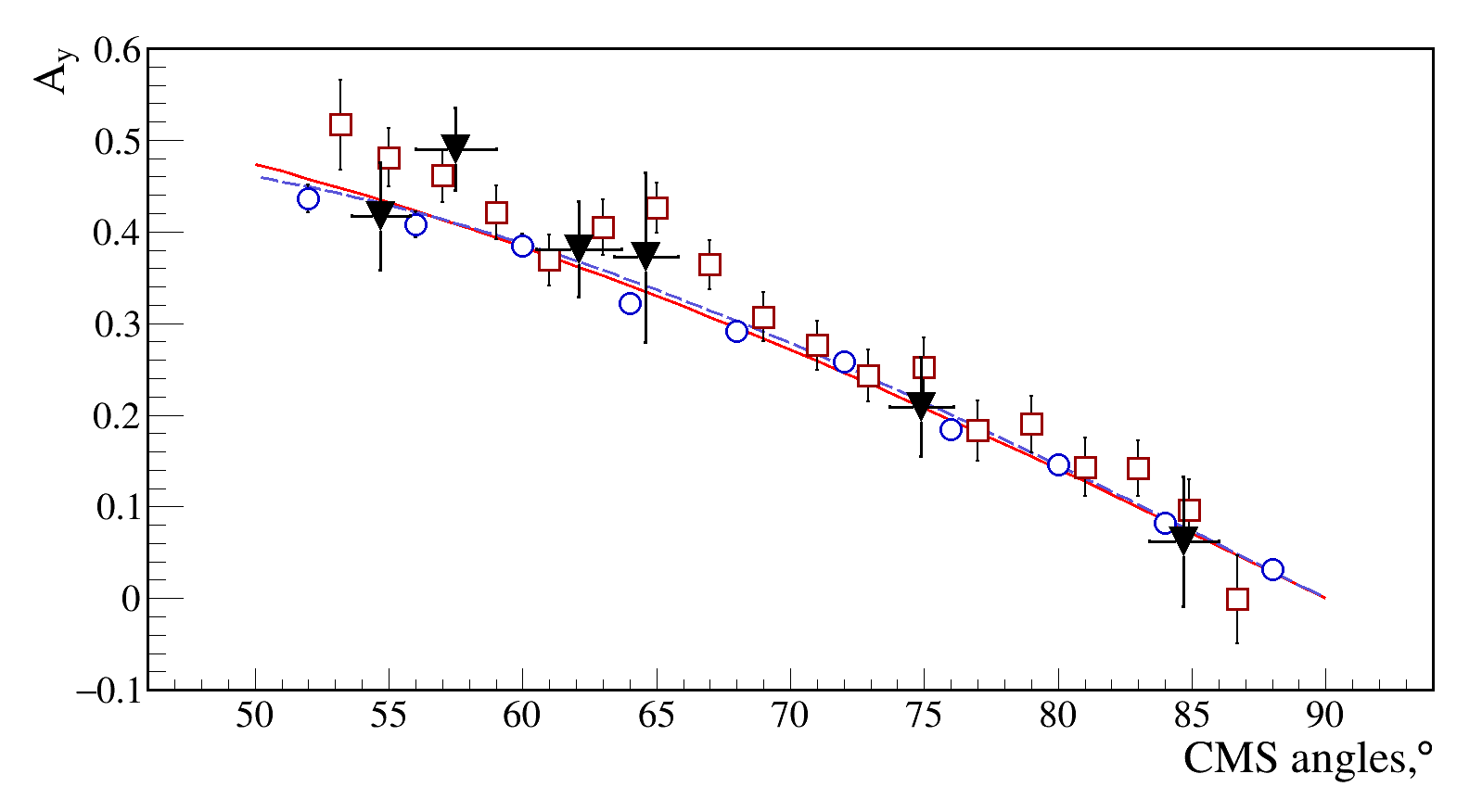 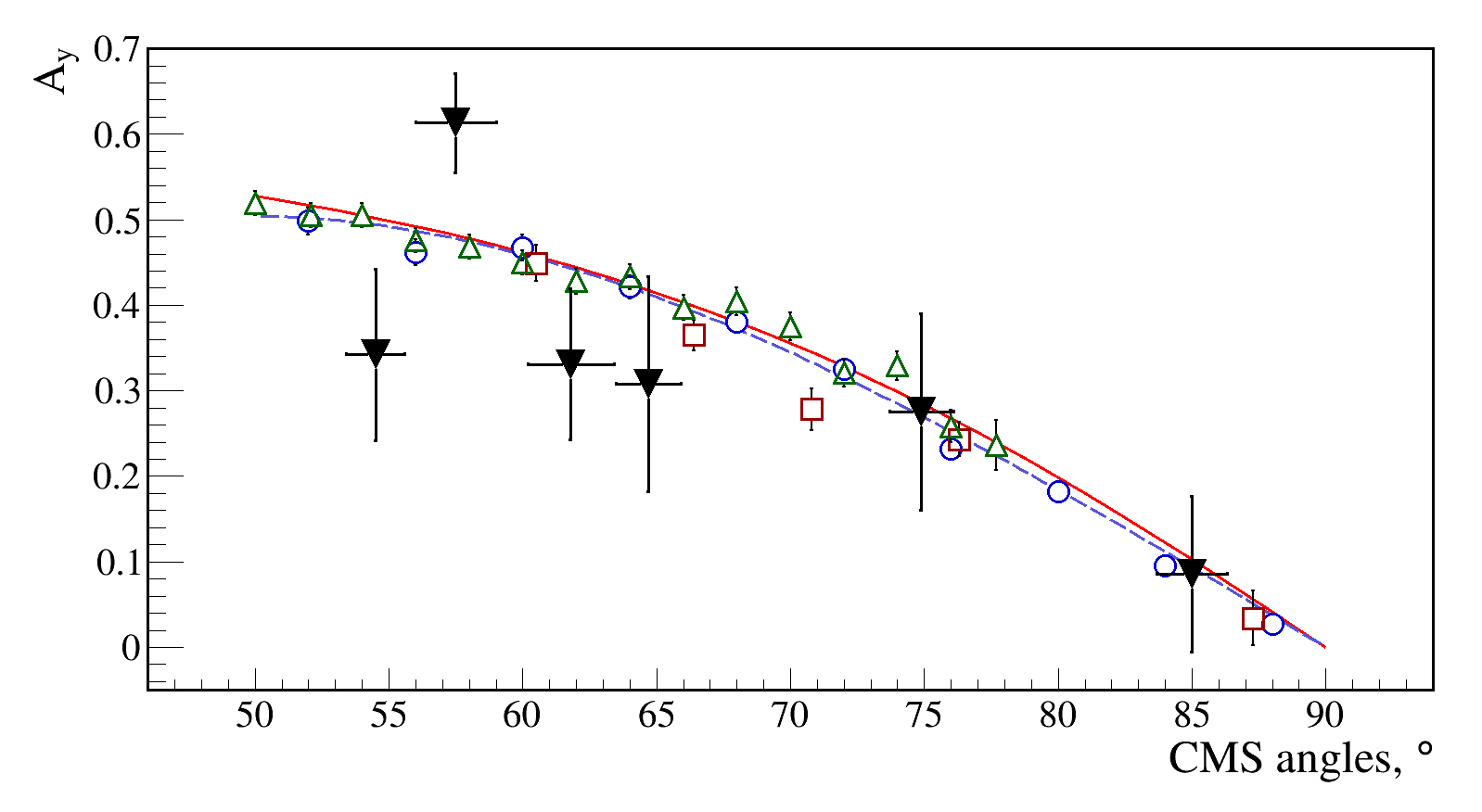 SAID SP07
Our data - filled triangles ▼
Fit, 3rd degree polynomial
‹#›
The vector polarization definition formulas
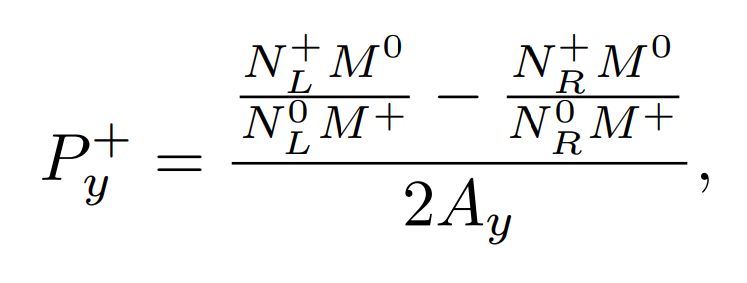 "2-6"
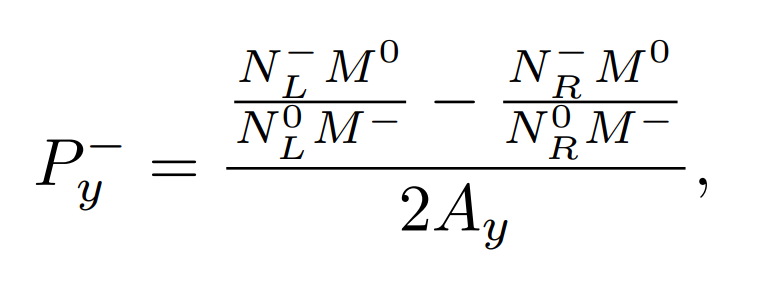 "3-5"
Py+ and Py- - the vector polarization for the SPI mode "2-6" and "3-5".
N - number of events for the particular angle. L to the left, R to the right.
M - number of events in the monitor counters.
Ay - vector analyzing power for the particular angle.
‹#›
The deuteron beam polarization values
200 MeV/n
500 MeV/n
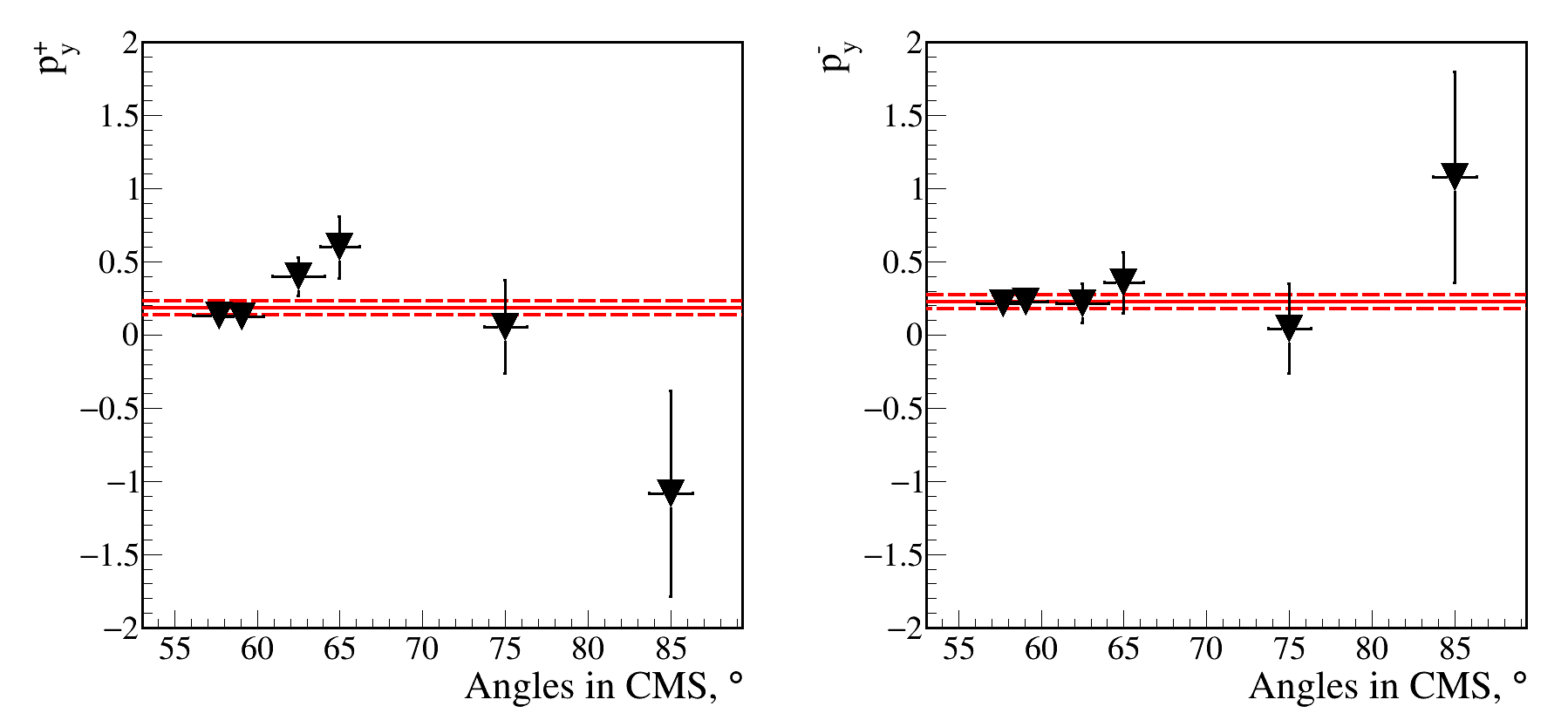 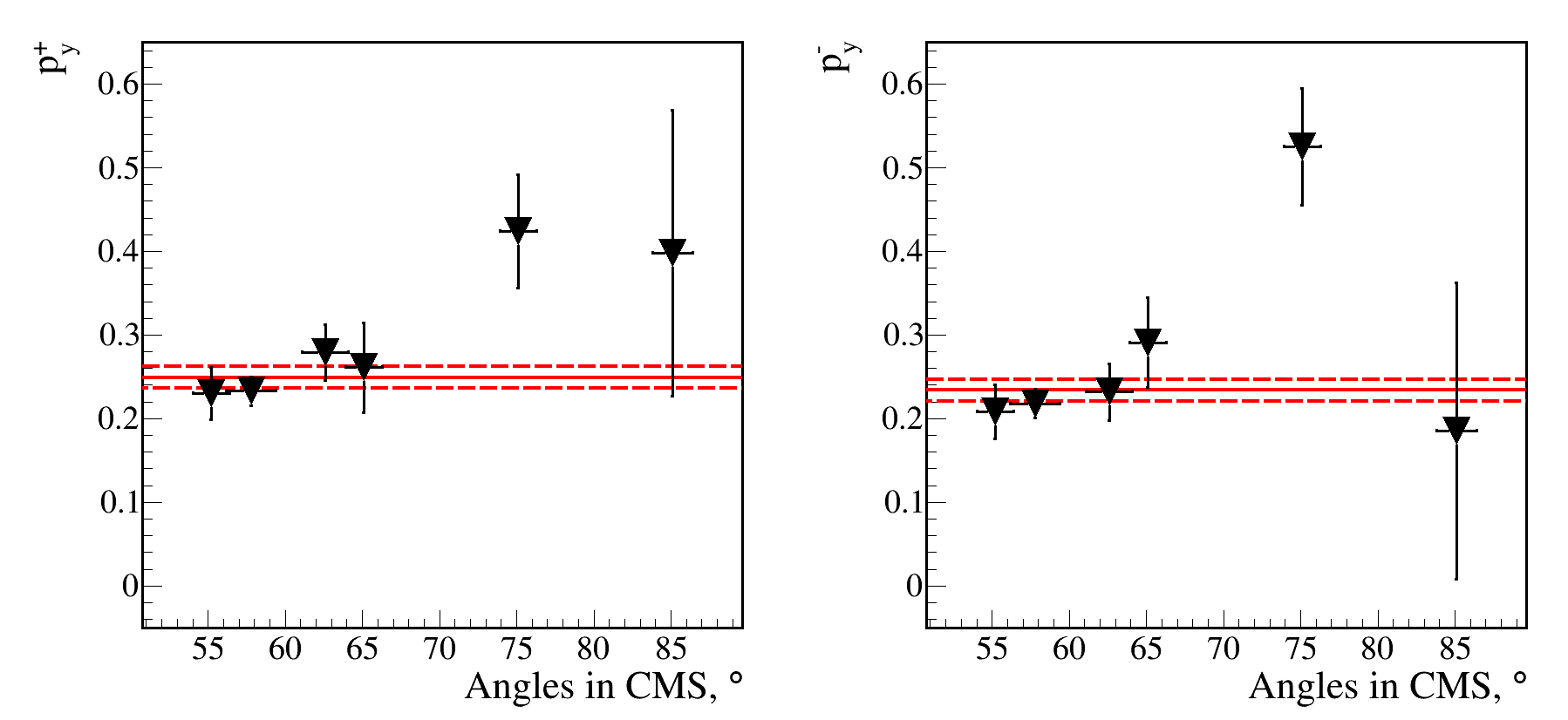 "2-6"
"3-5"
"2-6"
"3-5"
550 MeV/n
650 MeV/n
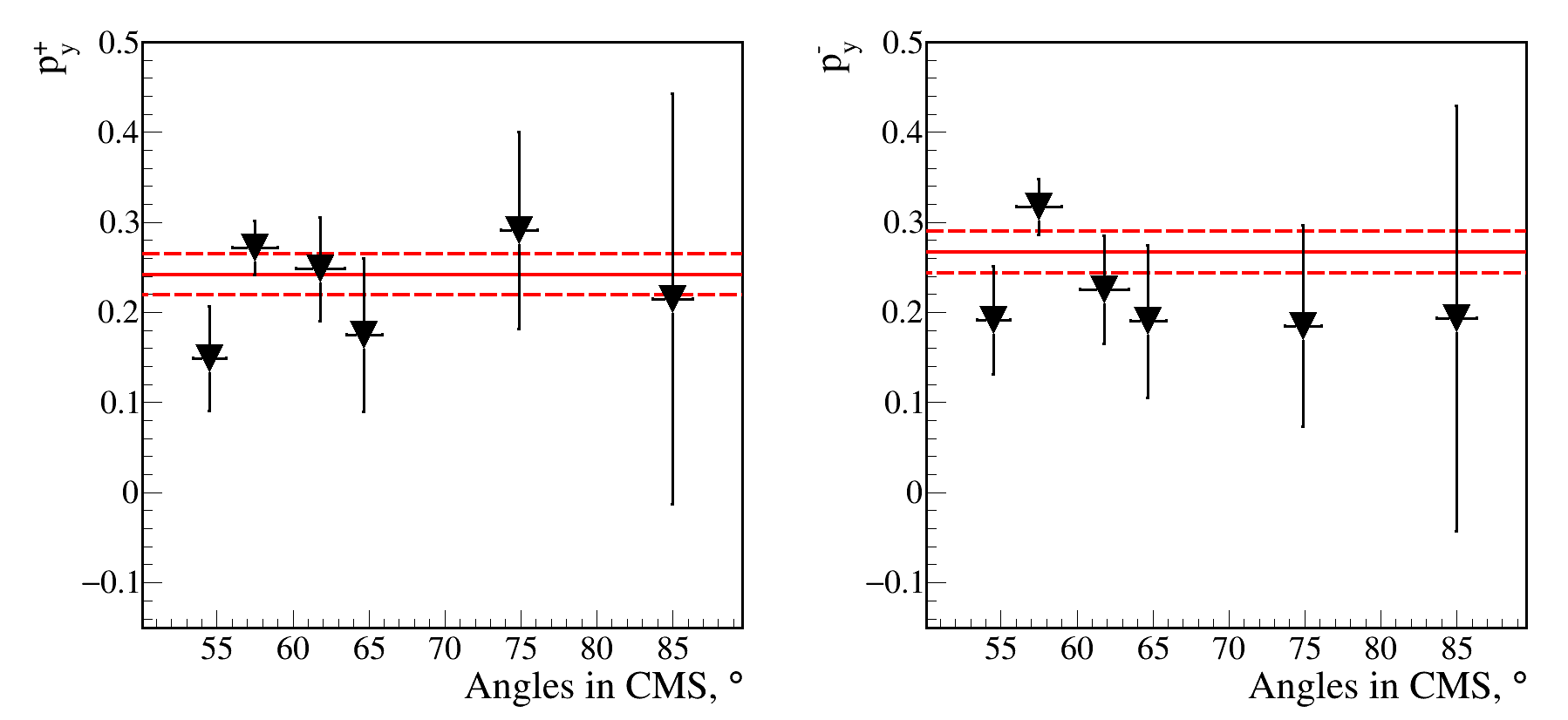 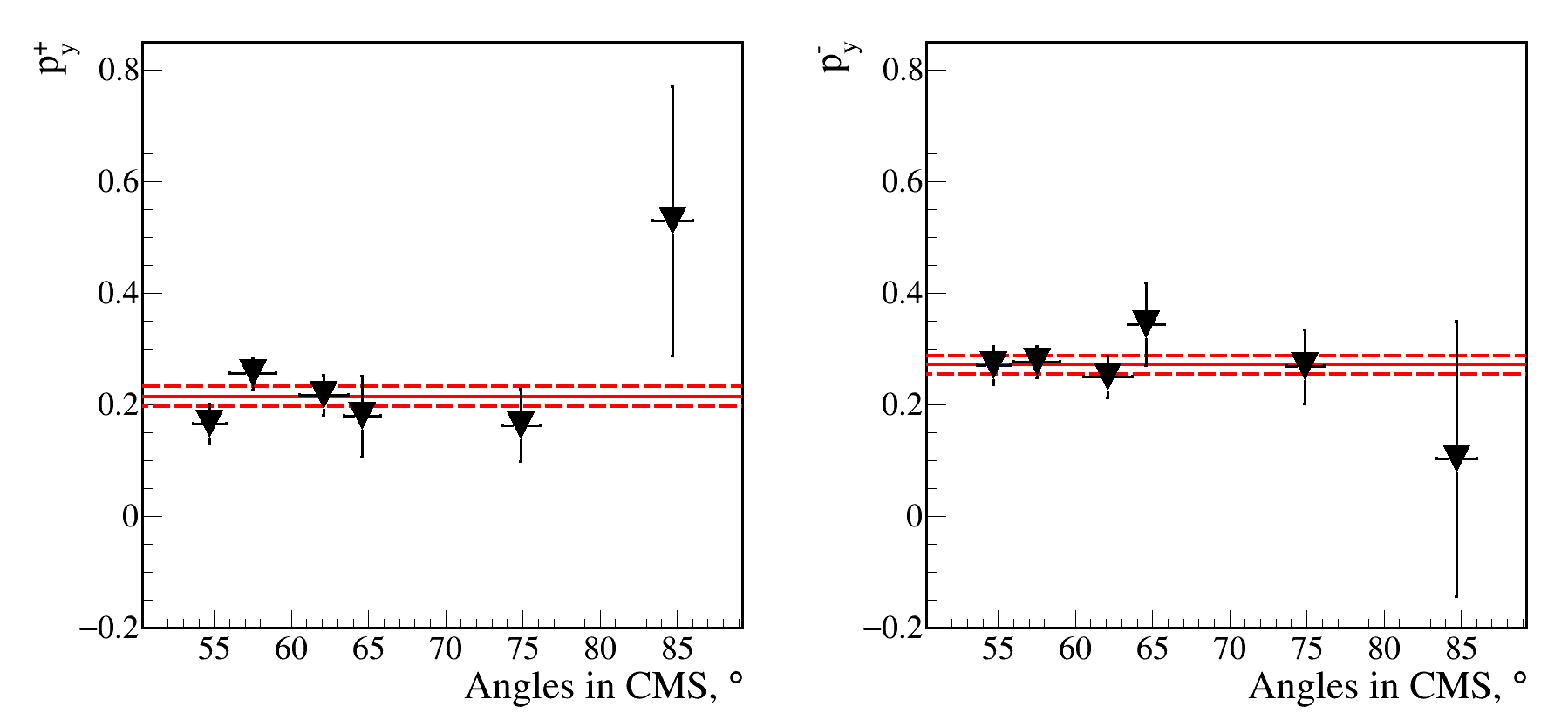 "2-6"
"3-5"
"2-6"
"3-5"
Values for each angle (detectors pair) in CM system.
Red lines - weighted average.
‹#›
The averaged deuteron beam polarization values
"2-6"
"3-5"
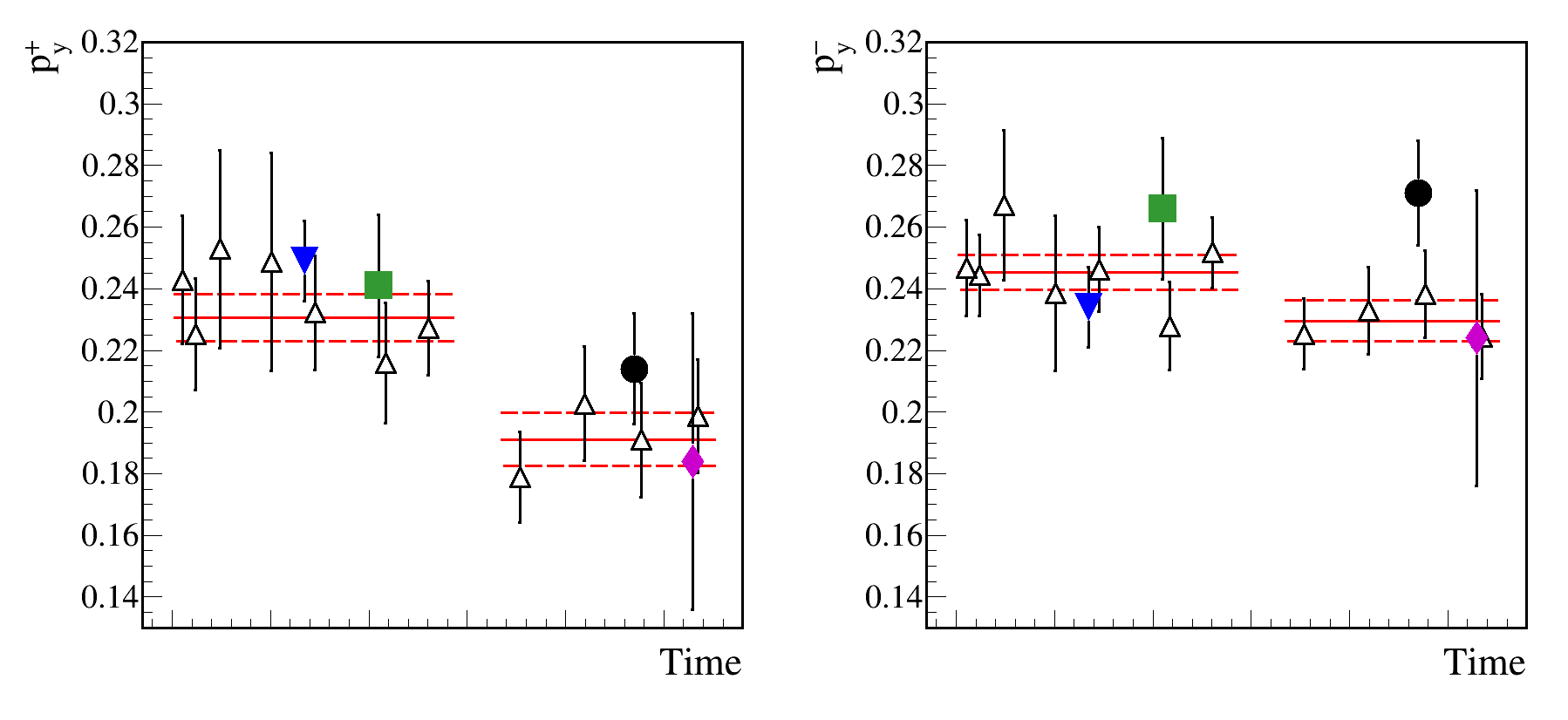 △ - polarization values for dp elastic scattering (135 MeV/n)
▼- polarization values for pp quasi-elastic scattering (500 MeV/n)
 ■ - polarization values for pp quasi-elastic scattering (650 MeV/n)
 ●- polarization values for pp quasi-elastic scattering (550 MeV/n)
 ⯁ - polarization values for pp quasi-elastic scattering (200 MeV/n)
‹#›
Selection of useful data.
Proton beam
Ionization loss correlation for the counters pair
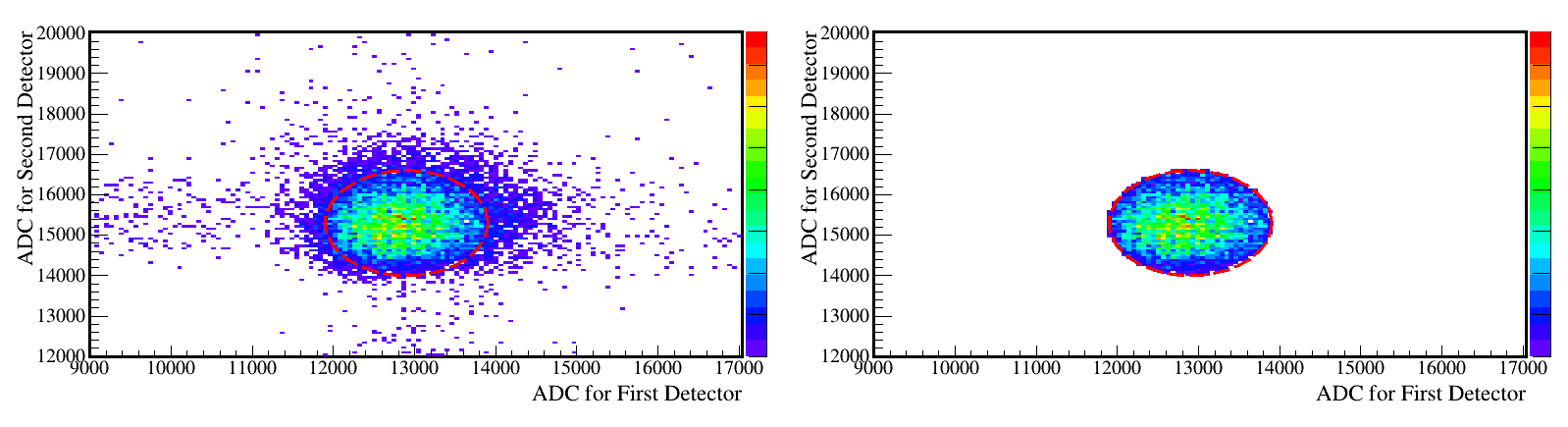 Cuts 
applied one after 
the other
to achieve
 better result
Time-of-flight difference for the pair
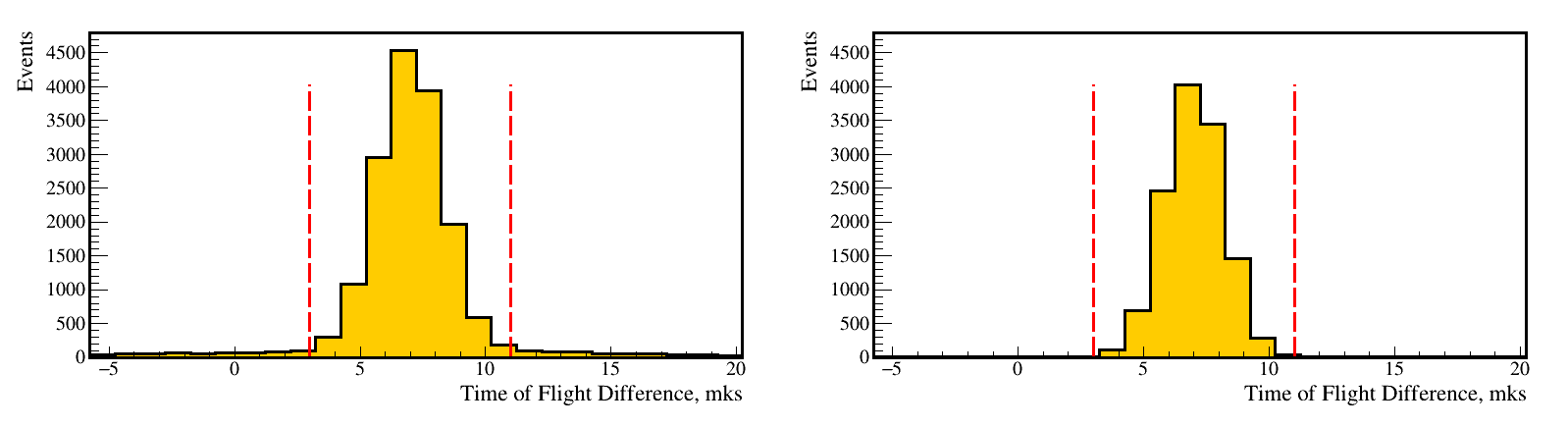 ‹#›
Background subtraction procedure.
Proton beam
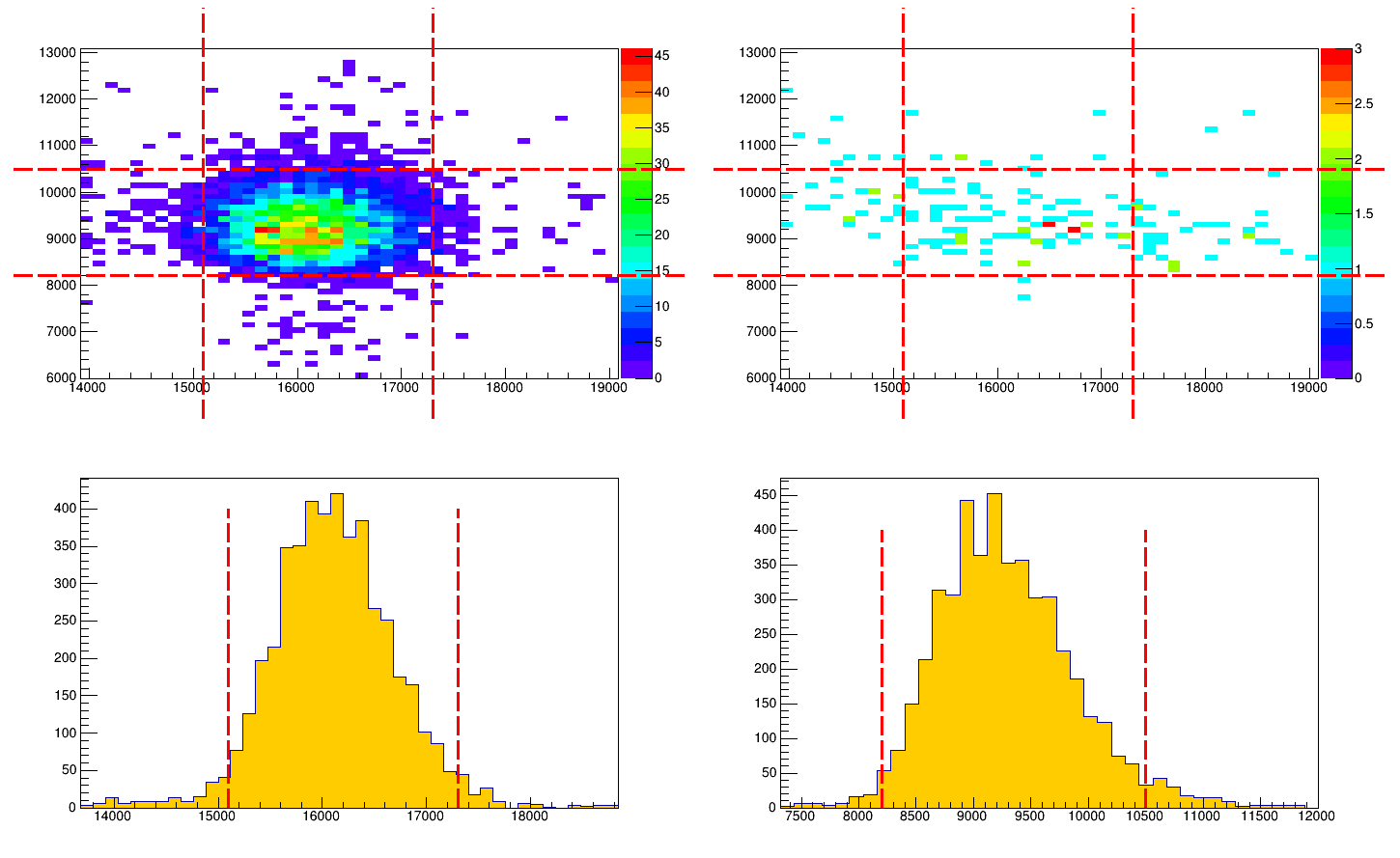 Carbon
Polyethylene
X polyethylene projection
Y polyethylene projection
‹#›
The proton beam polarization values.
500 MeV
Polarized beam, "1-3" mode of SPI
Unpolarized beam
py = 0.368 ±0.023
py = 0.038 ±0.023
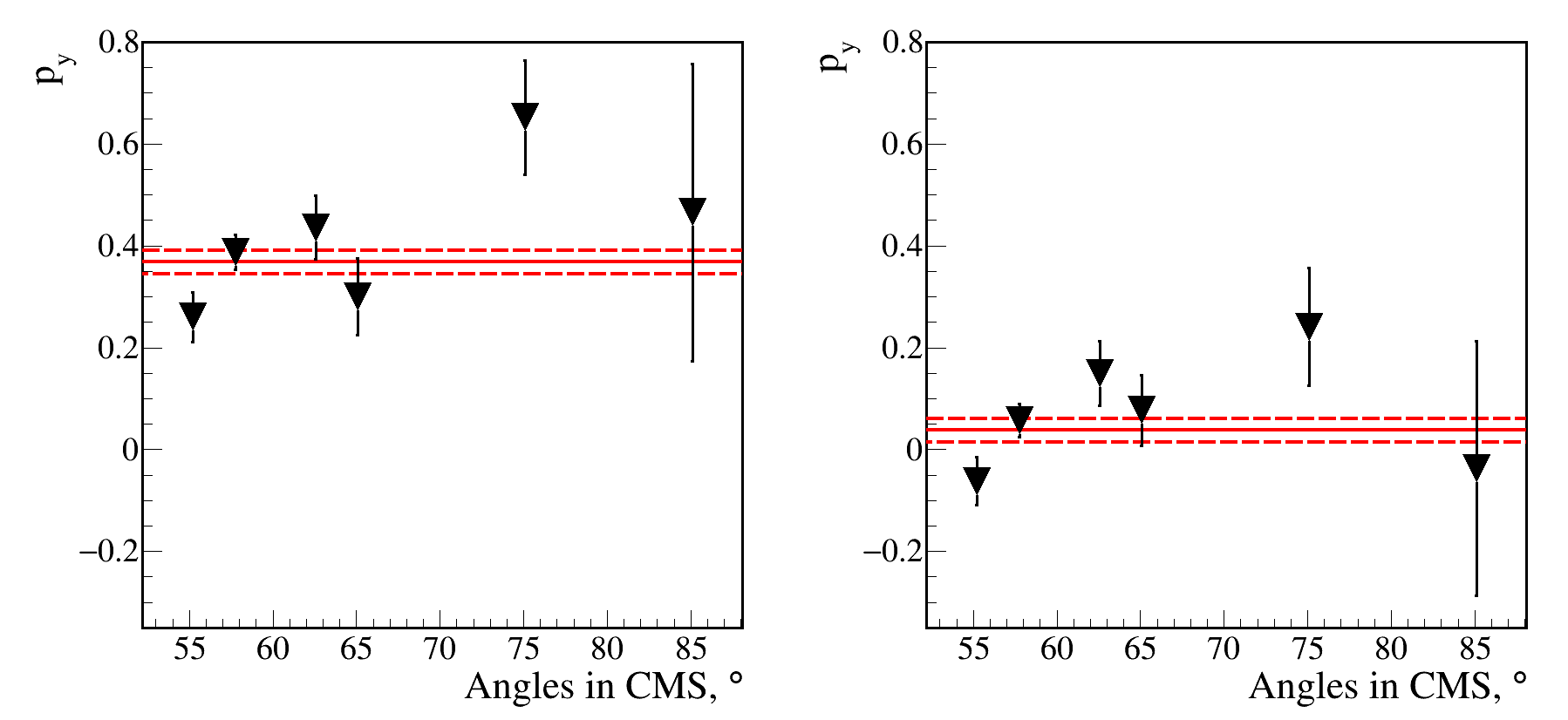 ‹#›
Conclusion
The vector polarization values of the deuteron beam at modes "2-6" and "3-5" were obtained at the beam energies of 200, 500, 550 and 650 MeV/n;
The vector polarization values are in good agreement with the polarization values that were obtained using dp elastic scattering at the beam energy of 135 MeV/nucleon;
The polarization values of the proton beam at mode "1-3" and unpolarized were obtained at the energy of 500 MeV;
The vector analyzing power values of the pp-quasielastic scattering reaction were obtained using the same asymmetry. They are in good agreement with the world data and SP07.
The experimental setup is suitable for the deuteron and proton beam polarimetry.
‹#›
Thank you for your attention!
‹#›